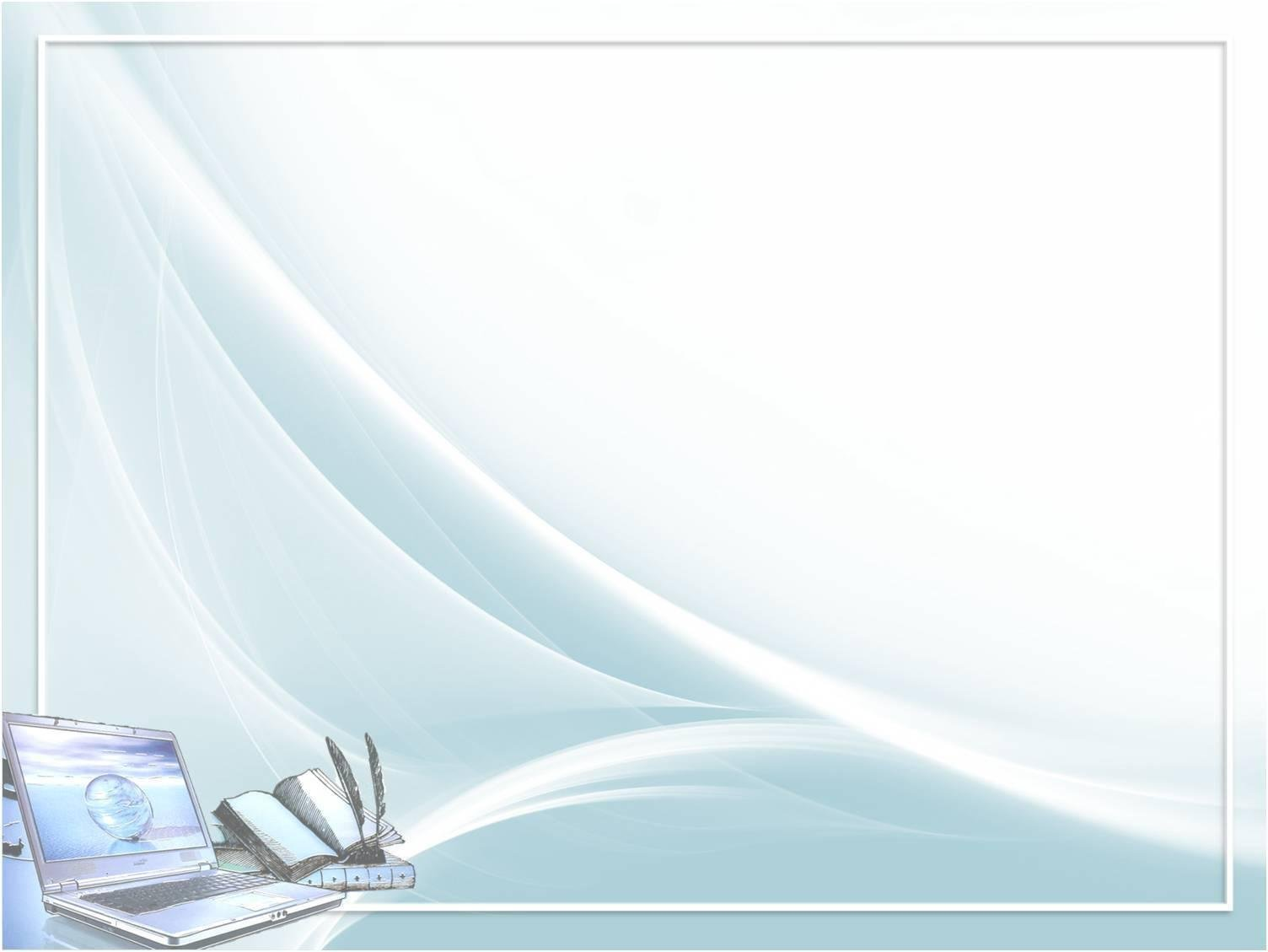 Тема: Технология развития критического мышления.Методический семинар-практикум.Секция: Использование современных продуктивных технологий в образовании и воспитании.
Выполнила учитель истории и обществознания
МАОУ «Нижнеаремзянская СОШ» - «Надцынская СОШ»
Данилова Ирина Анатольевна
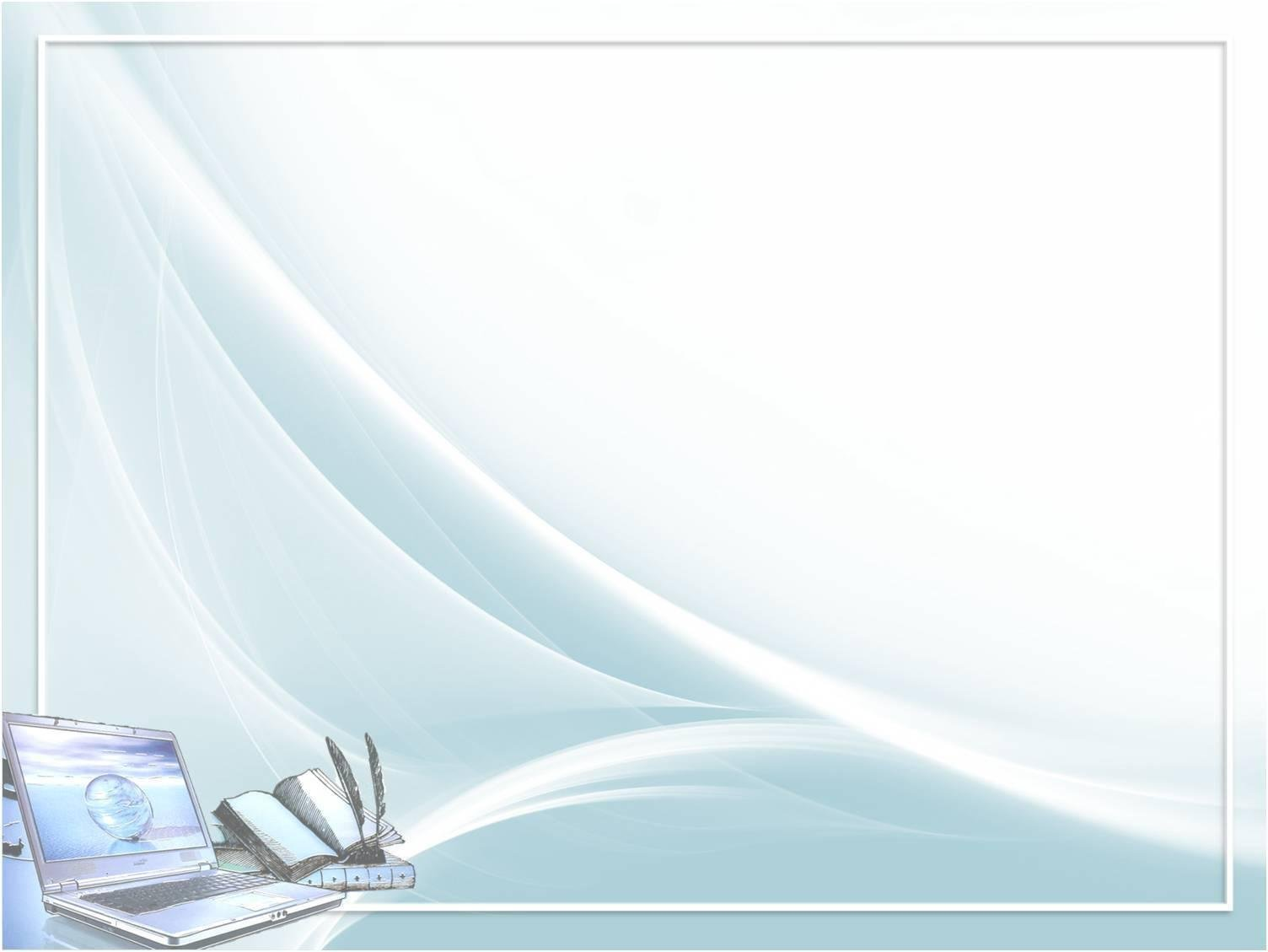 Технология 
это совокупность приемов, применяемых в каком-либо деле, мастерстве, искусстве (толковый словарь). 
Педагогическая технология
это такое построение деятельности педагога, в которой все входящие в него действия представлены в определенной последовательности и целостности, а выполнение предполагает достижение необходимого результата и имеет прогнозируемый характер;
(от др.-греч. τέχνη — искусство, мастерство, умение; λόγος — слово, учение) — специальный набор форм, методов, способов, приёмов обучения и воспитательных средств, системно используемых в образовательном процессе на основе декларируемых психолого-педагогических установок, приводящий всегда к достижению прогнозируемого образовательного результата с допустимой нормой отклонения
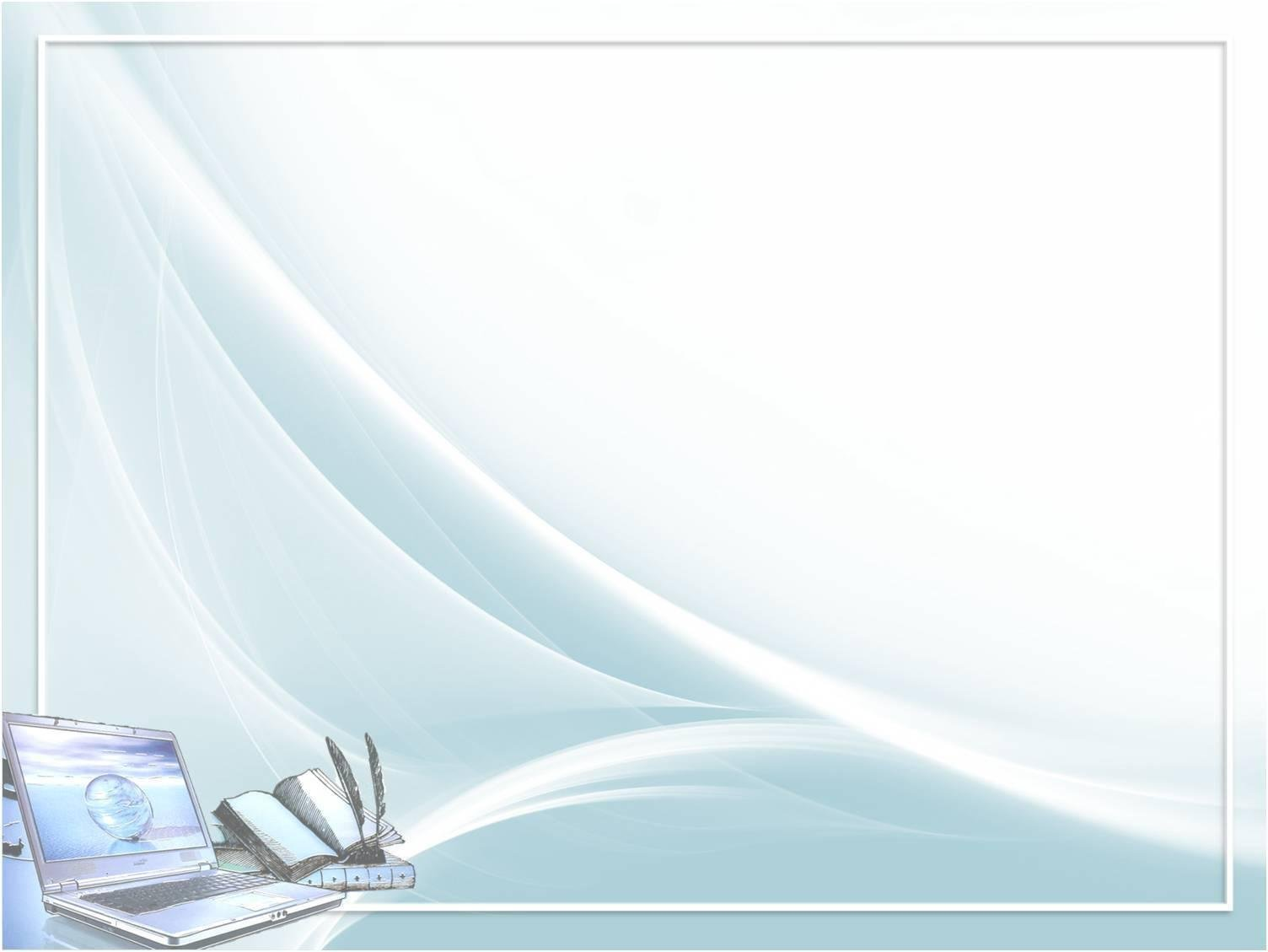 Современные педагогические технологии для реализации ФГОС:
Информационно – коммуникационная технология.
Технология развития критического мышления.
Проектная технология.
Технология развивающего обучения.
Здоровьесберегающие технологии.  
Технология проблемного обучения.
Игровые технологии.
Модульная технология
Технология мастерских.
Кейс – технология.
Технология интегрированного обучения.
 Технология сотрудничества. 
Технологии уровневой дифференциации. 
Групповые технологии. 
Традиционные технологии (классно-урочная система)
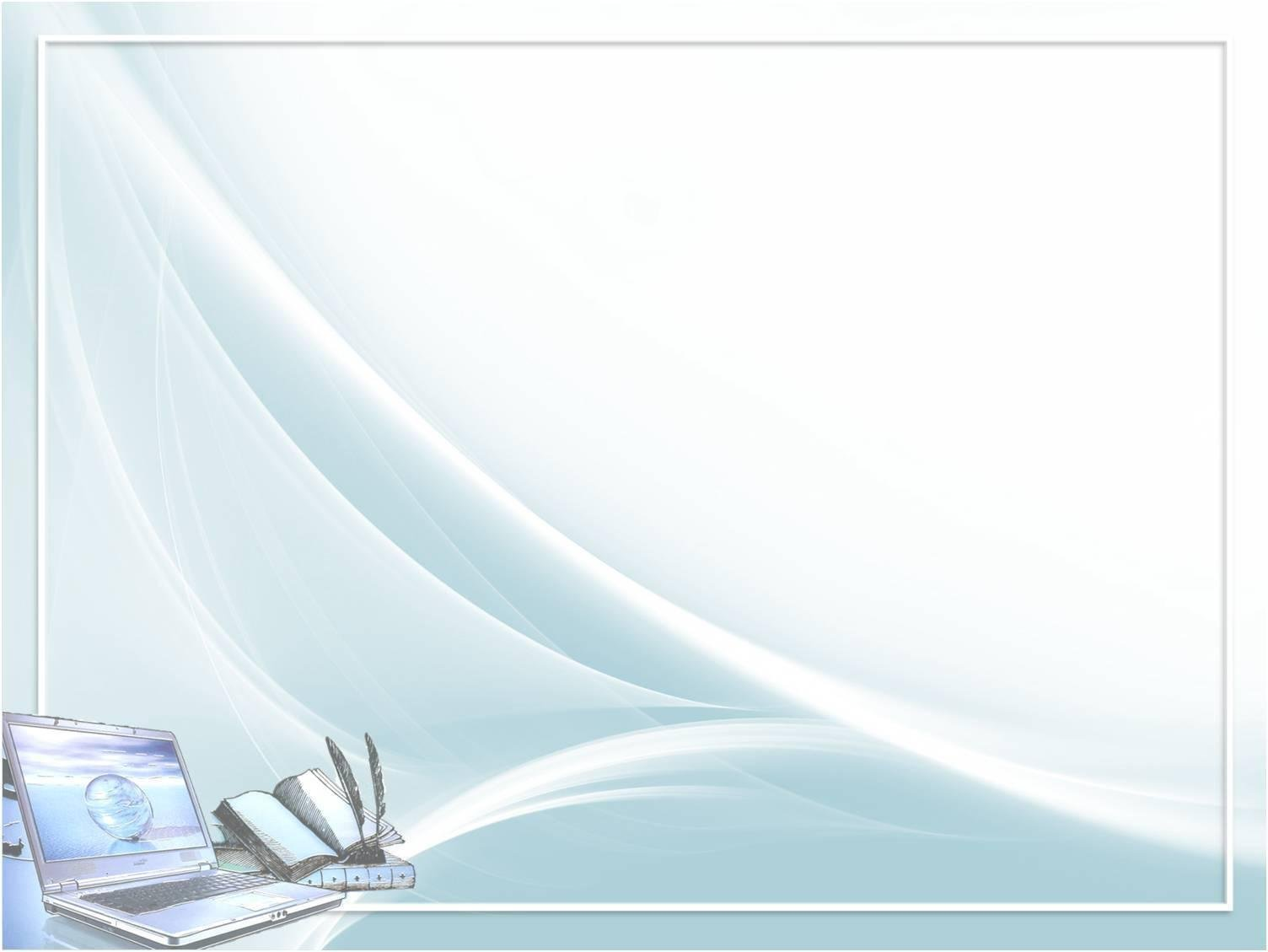 Критерии современных методов обучения:
создавать атмосферу, в которой ученик чувствует себя комфортно и свободно, стимулировать интересы обучаемого;
затрагивать личность ученика в целом, вовлекать в учебный процесс его эмоции, чувства, стимулировать его творческие способности;
активизировать школьника, делать его, а не учителя, главным действующим лицом в учебном процессе;
 учить школьников работать самостоятельно на уровне его физических, интеллектуальных и эмоциональных возможностей, т.е. обеспечивать дифференциацию и индивидуализацию учебного процесса;
предусматривать различные формы работы в классе: индивидуальную, групповую, коллективную, стимулирующие активность, самостоятельность, творчество учащегося.
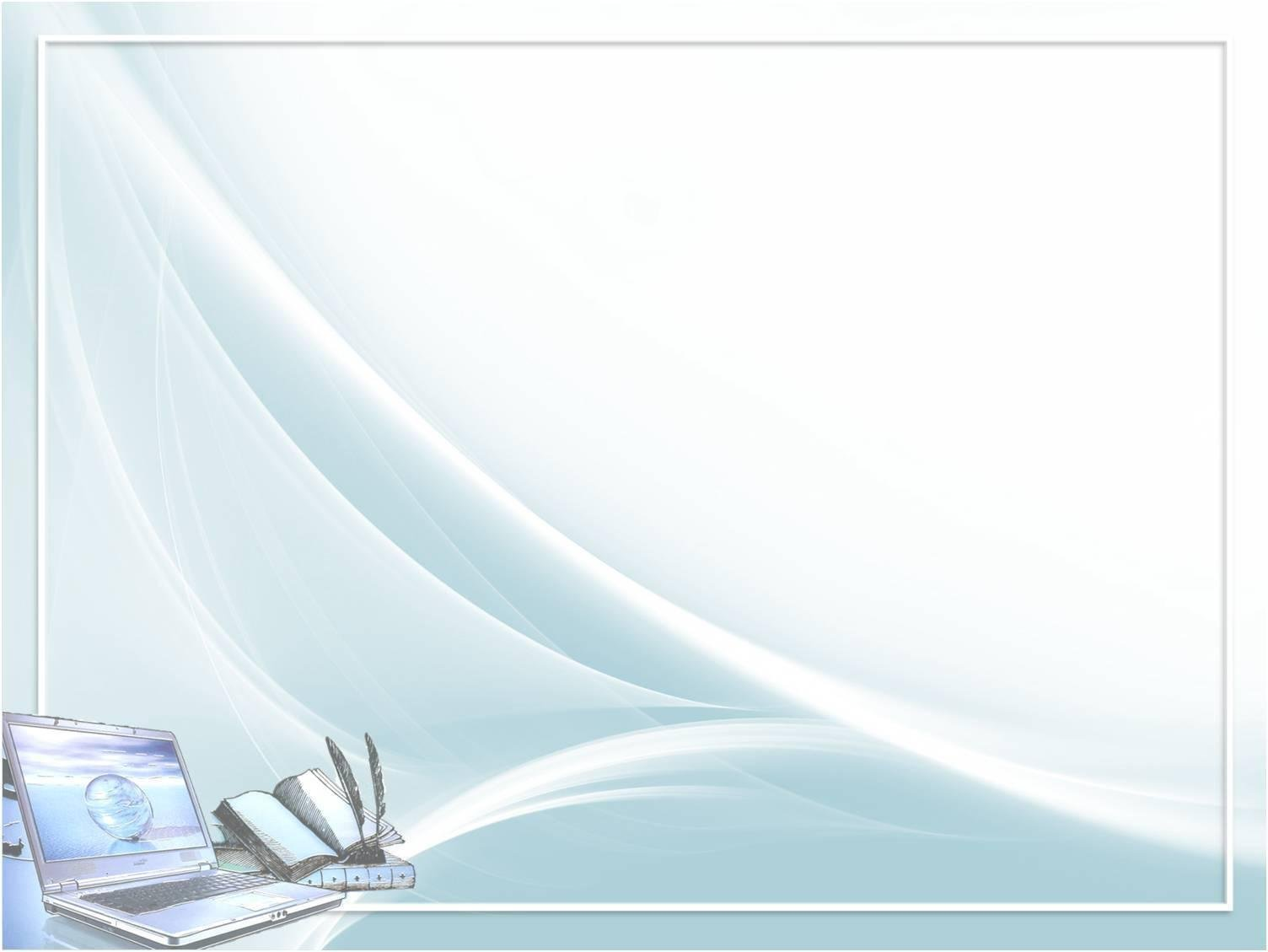 Критическое мышление
это тот тип мышления, который помогает критически относится к любым утверждениям, не принимать ничего на веру без доказательств, но быть при этом открытым новым идеям, методам. Это необходимое условие свободы выбора, качества прогноза, ответственности за собственные решения;
это совокупность качеств и умений, обусловливающих высокий уровень исследовательской культуры учителя и ученика, а также оценочное, рефлексивное мышление, для которого знание является не конечной, а отправной точкой, аргументированное и логичное мышление, которое базируется на личном опыте и проверенных фактах;
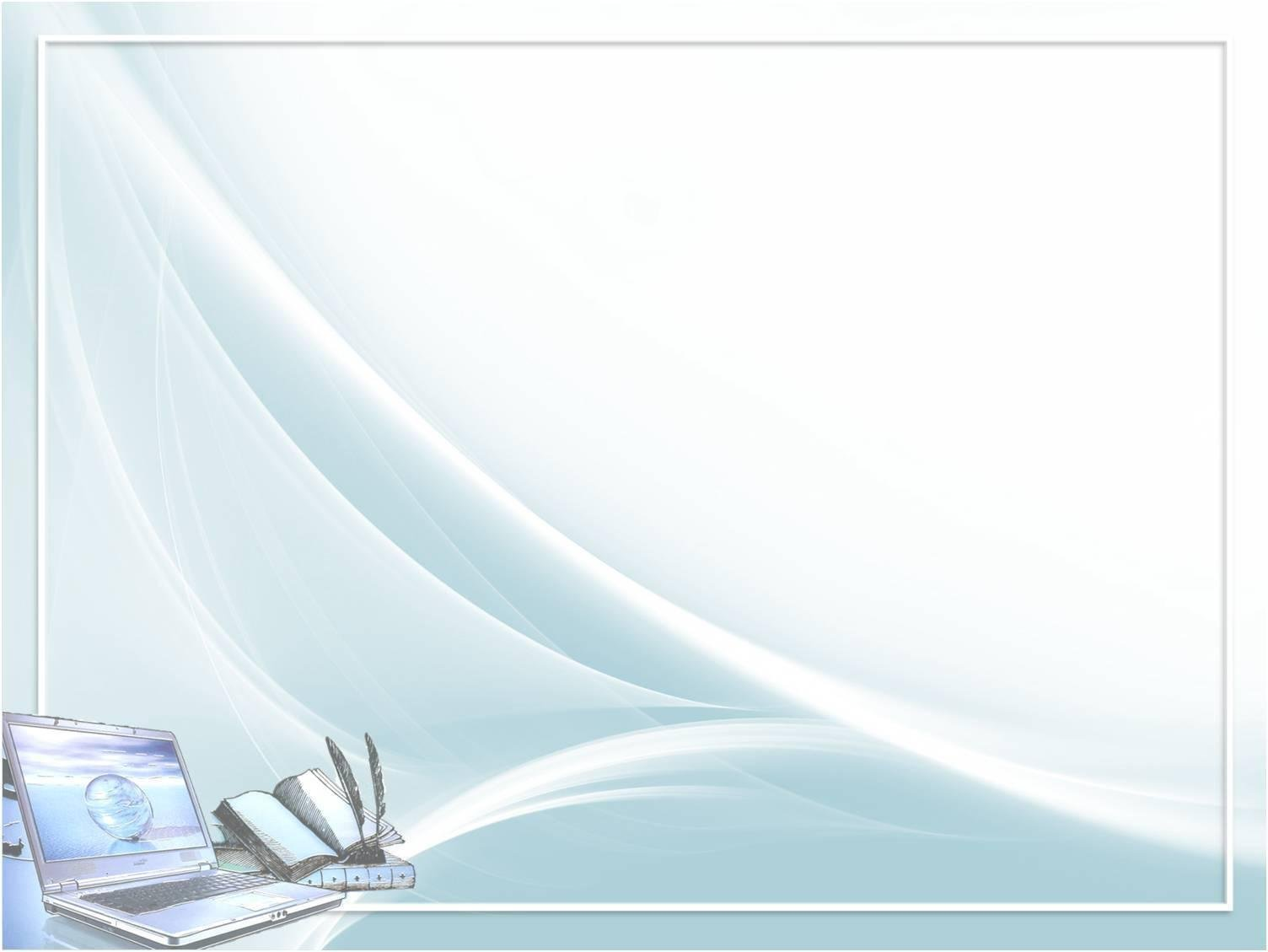 Параметры критического мышления
полученная информация является начальным пунктом критического мышления, но не конечным; 
начало критического мышления характеризуется постановкой вопросов и выяснения проблем, которые необходимо решить; 
критическое мышление всегда стремится к созданию убедительных аргументов; 
критическое мышление является социальным видом мышления.
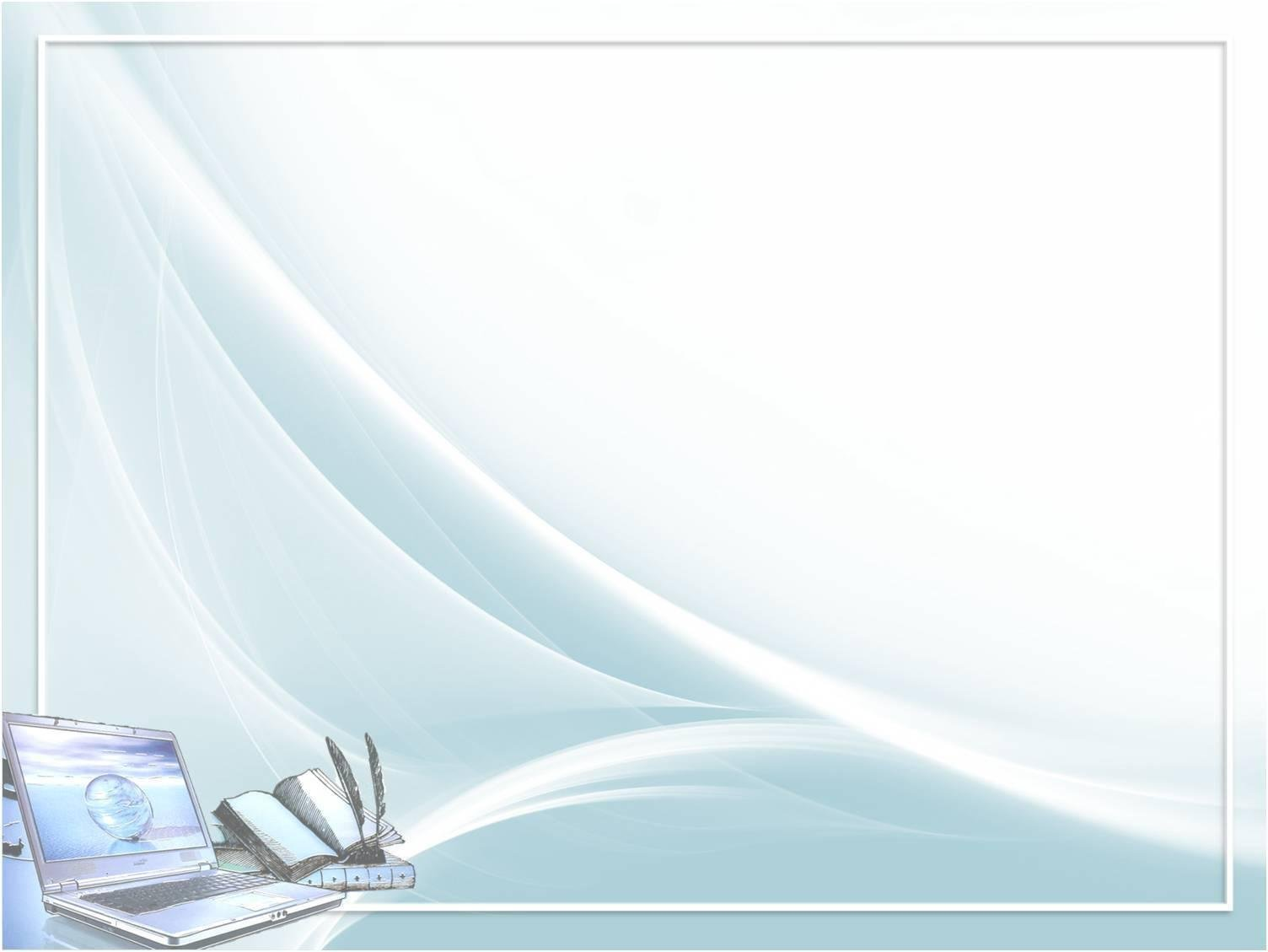 Комплекс медиаобразовательных умений
Находить требуемую информацию в различных источниках
Критически оценивать информацию, интерпретировать её, понимать суть
Переводить виртуальную информацию в вербальную знаковую систему и обратно
Устанавливать ассоциативные и практически целесообразные связи между информационными сообщениями
Находить ошибки в информации, воспринимать альтернативные точки зрения и высказывать обоснованные аргументы
Систематизировать информацию по заданным признакам
Уметь вычленять главное в информационном сообщении
Видоизменять объём, форму, знаковую систему информации
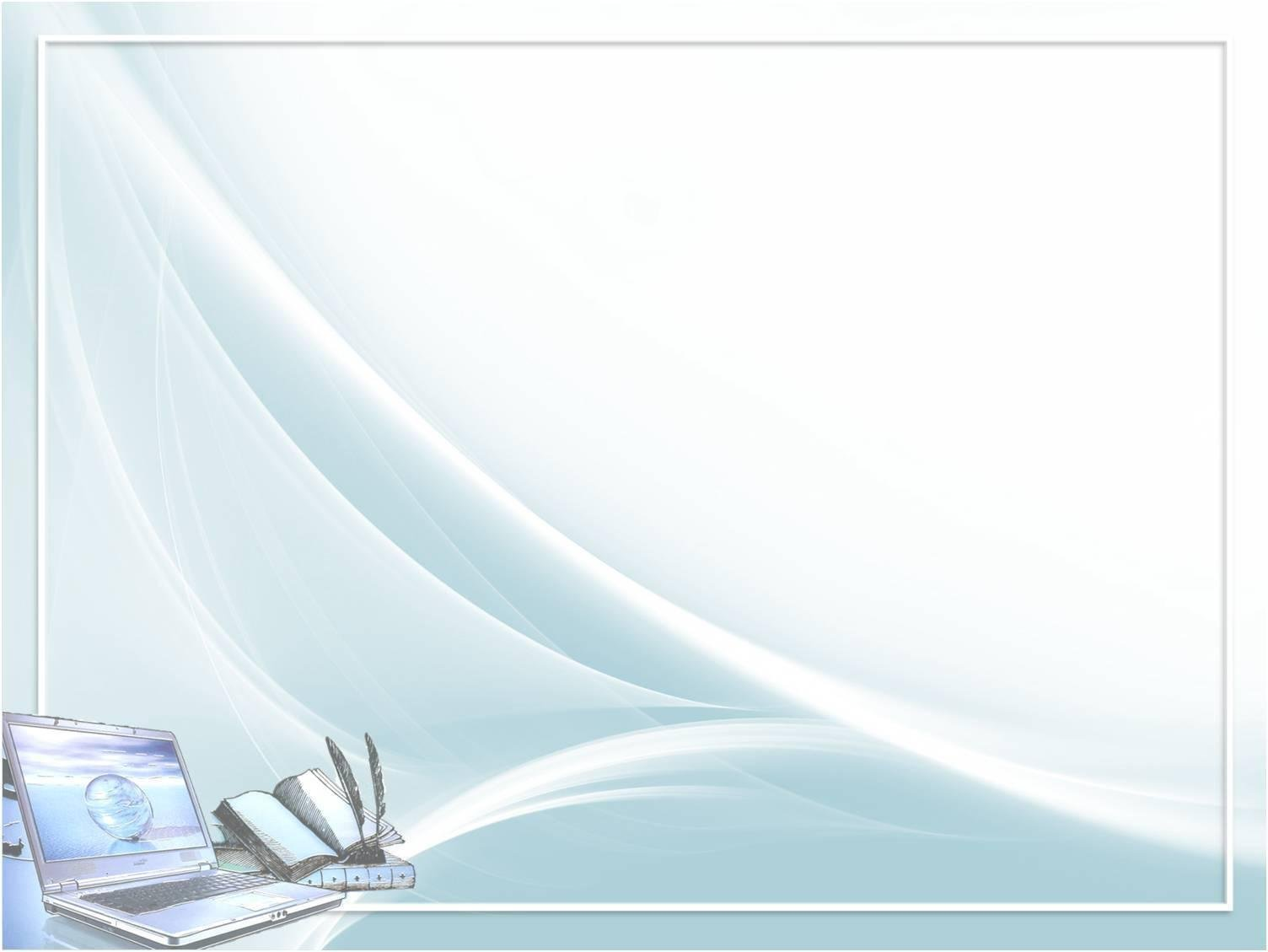 Сущность технологии «Развитие критического мышления»
1)на этапе вызова из памяти «вызываются», актуализируются имеющиеся знания и представления об изучаемом, формируется личный интерес, определяются цели рассмотрения той или иной темы;
     2)на этапе осмысления (или реализации смысла), как правило, обучающийся  вступает в контакт с новой информацией. Происходит ее систематизация. Ученик получает возможность задуматься о природе изучаемого объекта, учится формулировать вопросы по мере соотнесения старой и новой информации. Происходит формирование собственной позиции. Очень важно, что уже на этом этапе с помощью ряда приемов уже можно самостоятельно отслеживать процесс понимания материала; 
     3)этап размышления (рефлексии) характеризуется тем, что учащиеся закрепляют новые знания и активно перестраивают собственные первичные представления с тем, чтобы включить в них новые понятия. На этой стадии происходит формирование личного отношения человека к тексту, которое он записывает своими словами либо обсуждает во время дискуссии. Метод обсуждения имеет более важное значение, поскольку в ходе обмена мнениями отрабатываются коммуникативные навыки.
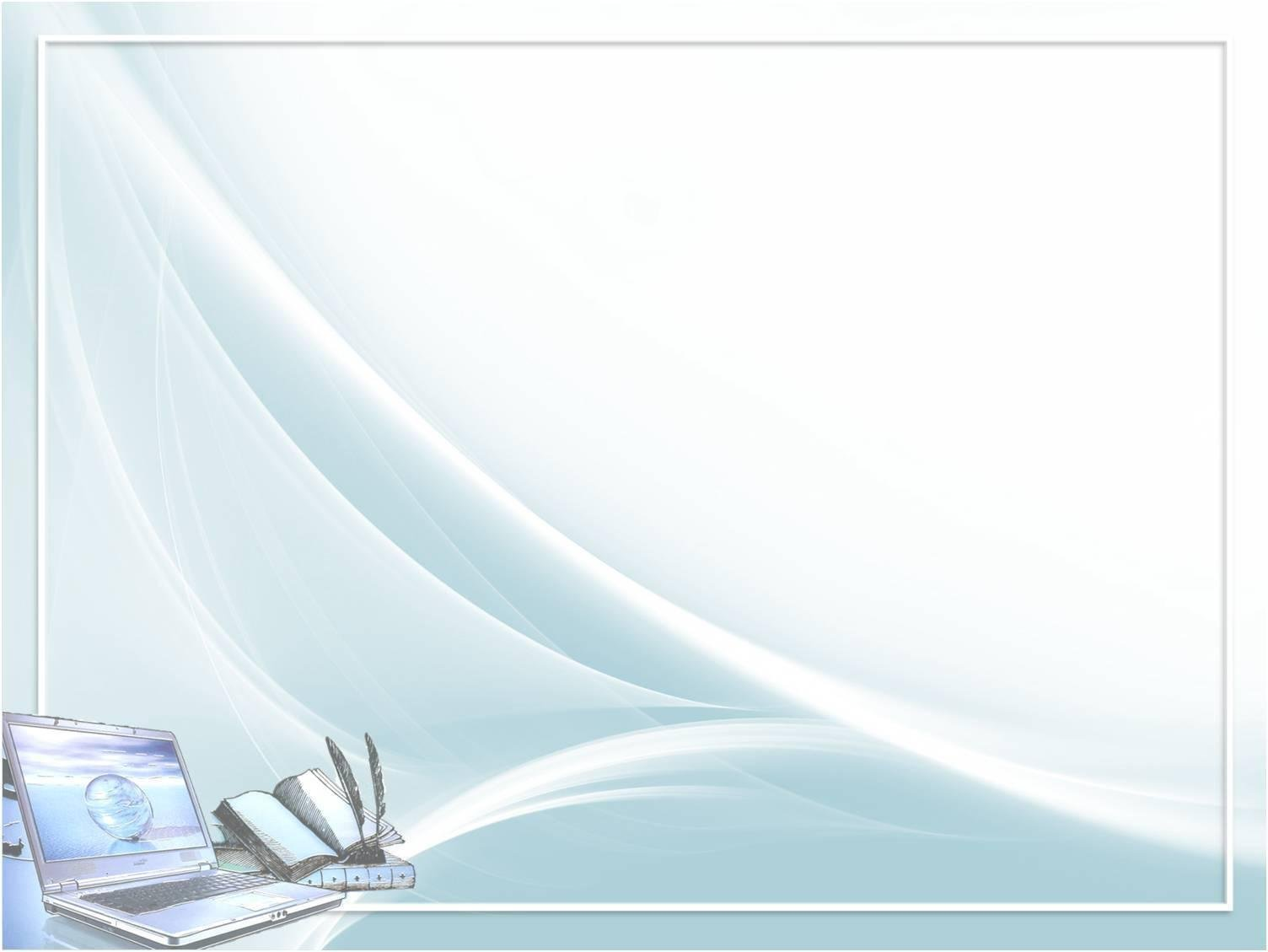 Положительные аспекты применения технологии «Развитие критического мышления»
Наличие и разнообразие приемов, которые педагог может подстраивать под себя, применять на своих уроках.
Способствует активности в образовательной деятельности – дети учатся учиться, добывать необходимую информацию
Учатся с уважением выслушивать мнение своих товарищей, даже если это мнение не совпадает с их собственным
Формируются коммуникативные навыки за счет формата групповой работы и работы в парах
Учатся делать выводы, принимать продуманные решения
Технология активизирует мышление
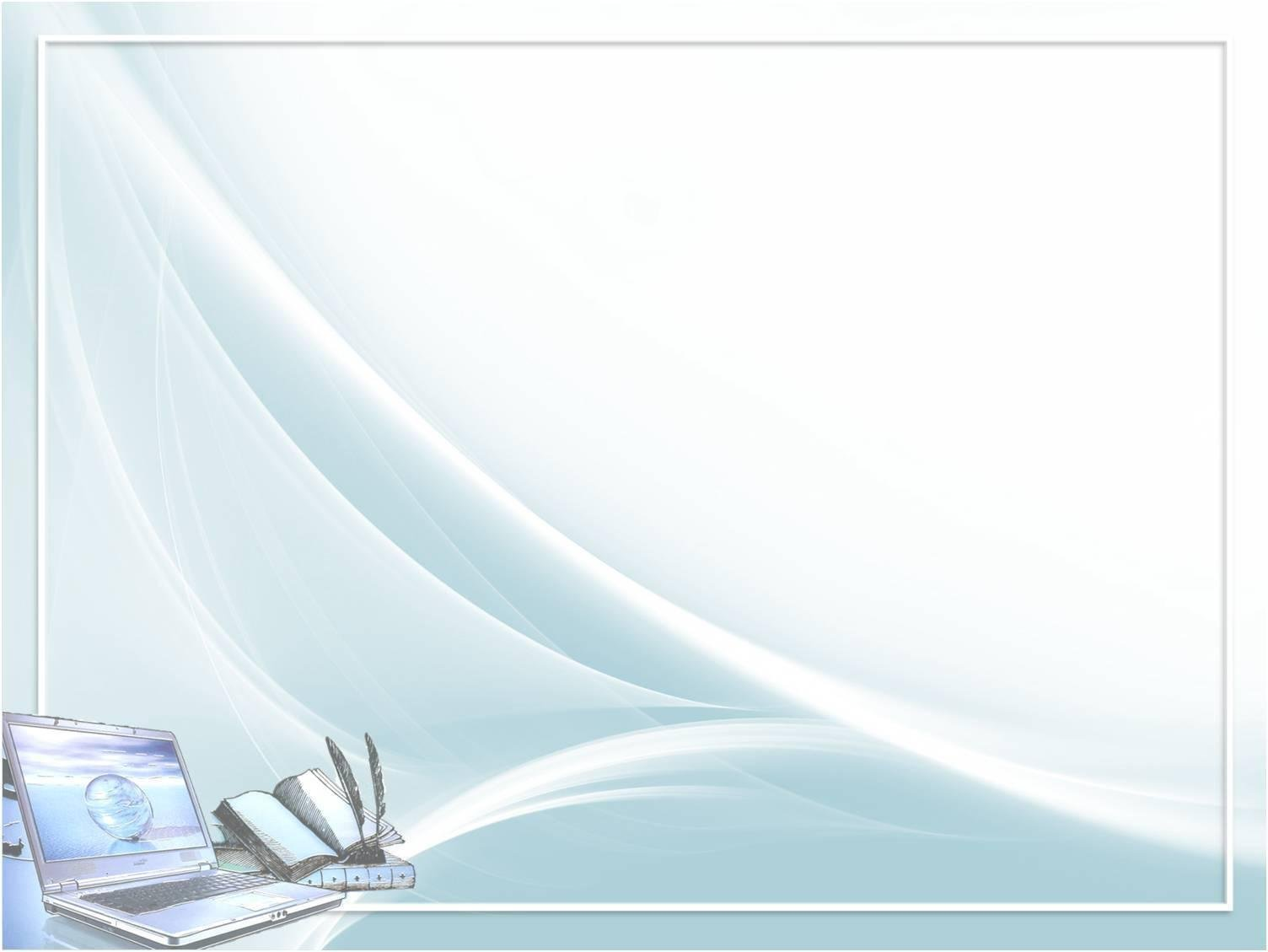 Актуальность заключается в оценивании поступающей информации, умении подвергать ее критике
Вырабатывается собственное мнение на основе полученной информации
Учатся классифицировать, оценивать, критически анализировать информацию
Учатся работать с большим объёмом информации
Обогащается словарный запас
Отсутствие боязни высказывать свое мнение
Учатся здоровой дискуссии
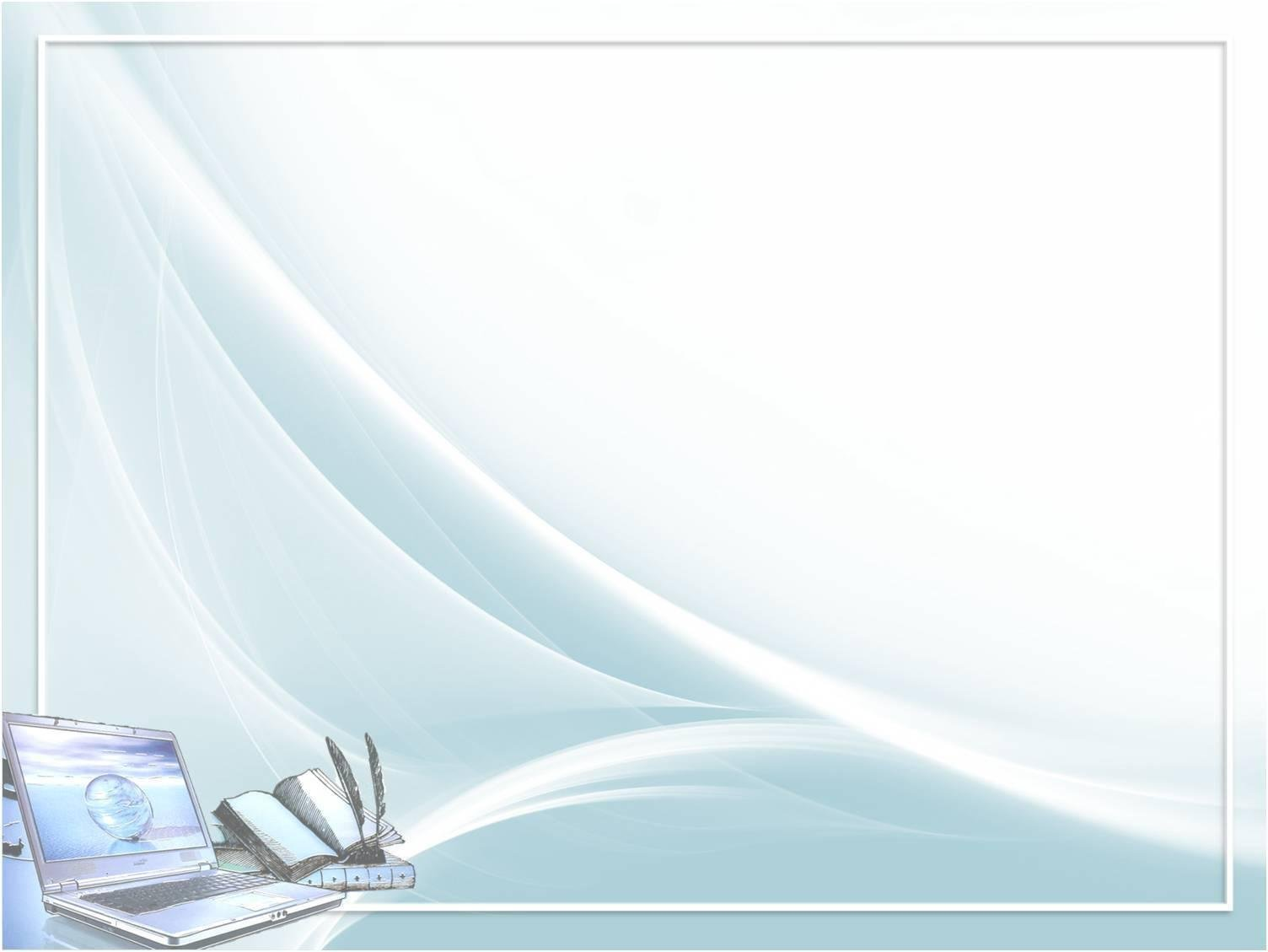 Трудности, которые испытывает педагог, работая в данной технологии
Технология не всегда эффективна в слабых подгруппах (как и любая другая развивающая)
Не все учащиеся в состоянии работать с большим объёмом информации
В технологии огромное количество приёмов – затруднение в выборе
Применяя, технологию рекомендуется тщательно изучить
Неправильное понимание стратегий и методов
Затруднение в оценивании, например, работа в группах
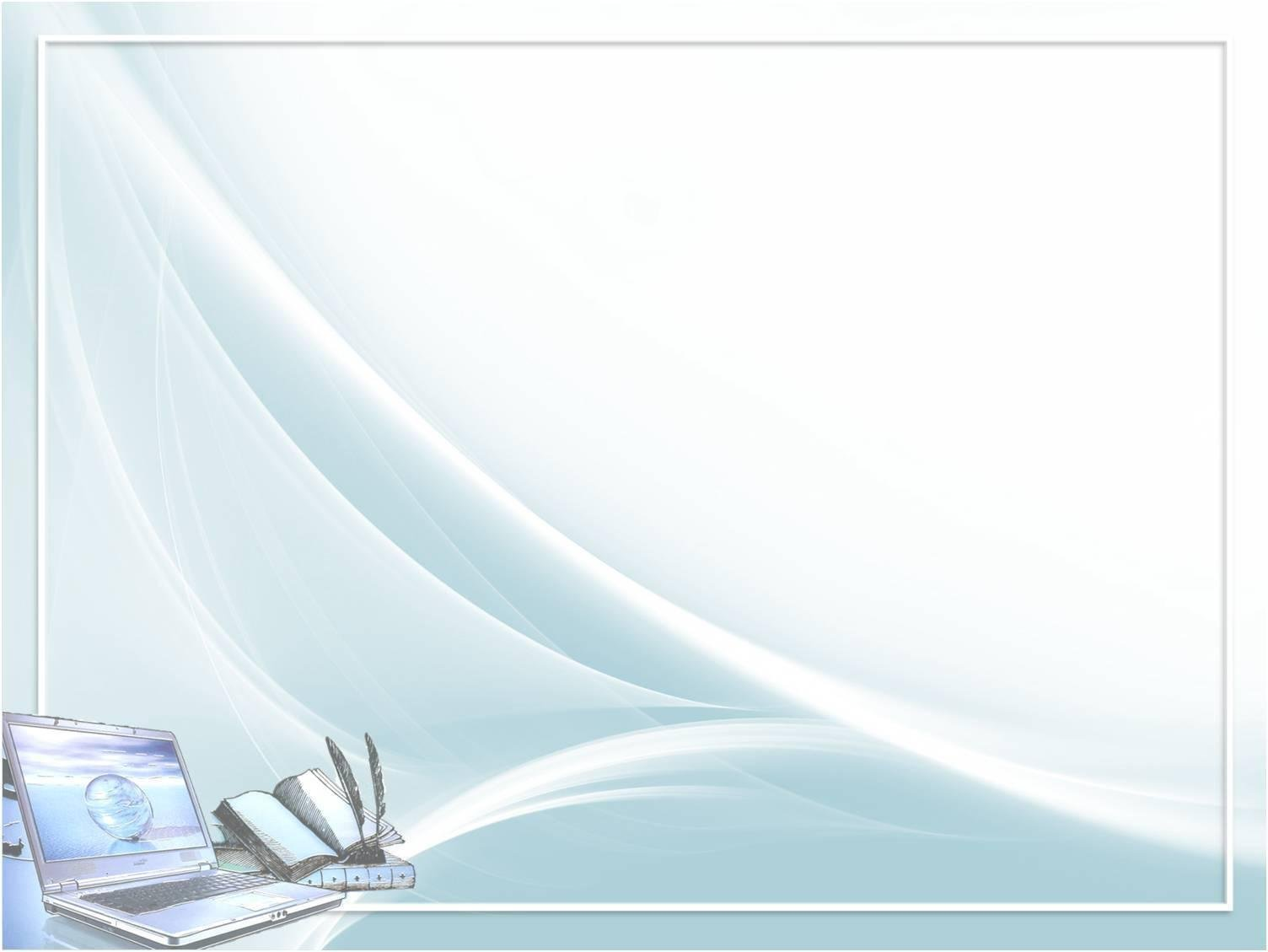 Используя приёмы технологии развития критического мышления, решаются важные задачи:
1)процесс обучения становится интереснее;
2)формируются новые навыки работы с информацией, без которых современному человеку трудно достичь социального успеха;
3)воспитываются качества критически мыслящей личности, способной  найти правильный путь решения любой проблемы.
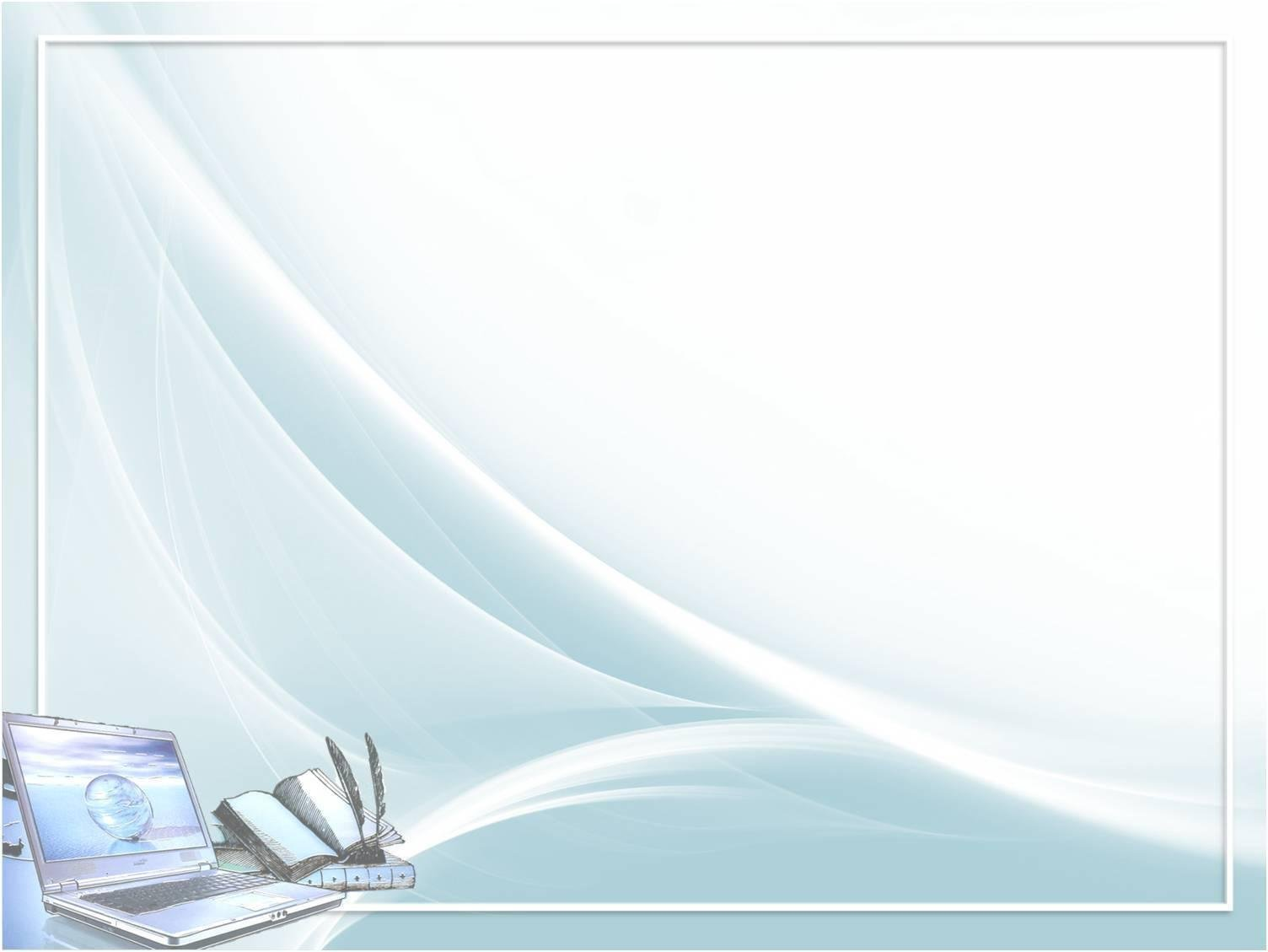 Используемые источники:
https://ru.wikipedia.org/wiki/Педагогические_технологии.
https://nsportal.ru/shkola/obshchepedagogicheskie-tekhnologii/library/2012/11/21/metody-i-priemy-tekhnologii?ysclid=lckjzxmhjf928593505
https://infourok.ru/priyomi-ispolzuemie-v-tehnologii-razvitiya-kriticheskogo-mishleniya-905376.html?ysclid=lckk5yj9rw516941782
Муштавинская И.В.  «Технология развития критического мышления на уроке и в системе подготовки учителя», https://sch1400z.mskobr.ru/files/

Кулюткин Ю. Н. Диалог как предмет педагогической рефлексии. – СПб.: СПбАППО, 2002.

https://mcoip.ru/webinar/aktualnyh-pedagogicheskih-tehnologij/